Themenverteilungsplan und Beispielcurriculum
Wirtschaftspolitik
Unterschiede zwischen Basis- und Leistungsfach
Unterschiede: 	
Menge der Themenfelder
Menge der Teilstandards im Themenfeld
Grundlagenkapitel
 Gemeinsamkeiten: 
Formulierung der Teilstandards
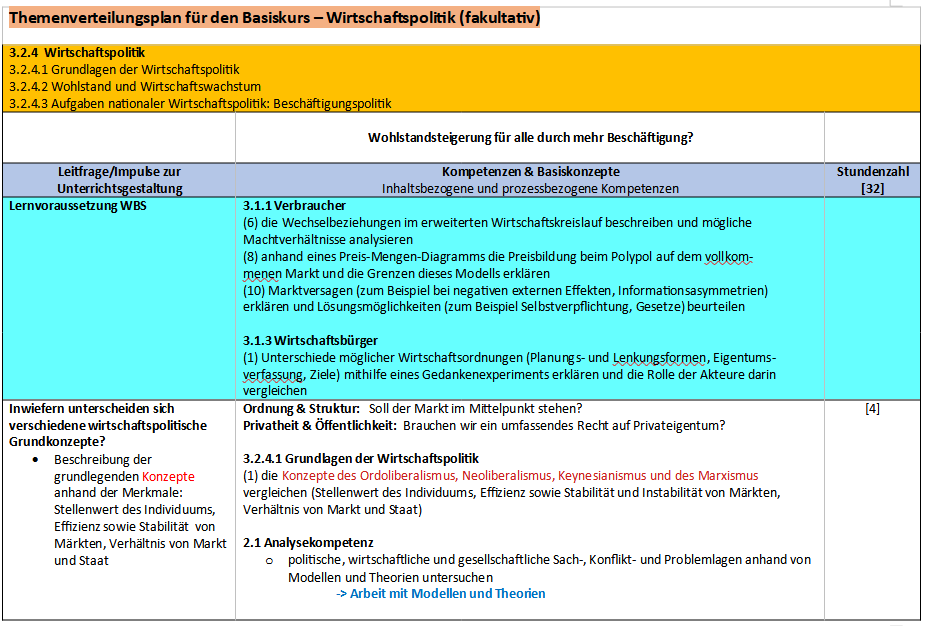 Vorschlag Stundenzahl
Verweis auf das Themenfeld
Leitfrage für das gesamte Halbjahr
Modelle und Theorien: rot hervorge-hoben
Verweis auf ibK des Faches WBS als Vorwissen
ibKs
Verweis auf „Umsetzung ausgewählter Operatoren“
KG Gemein-schaftskunde
pbKs
Lesehinweise
Leitfragen für Einheiten
Vorschlag Stundenzahl
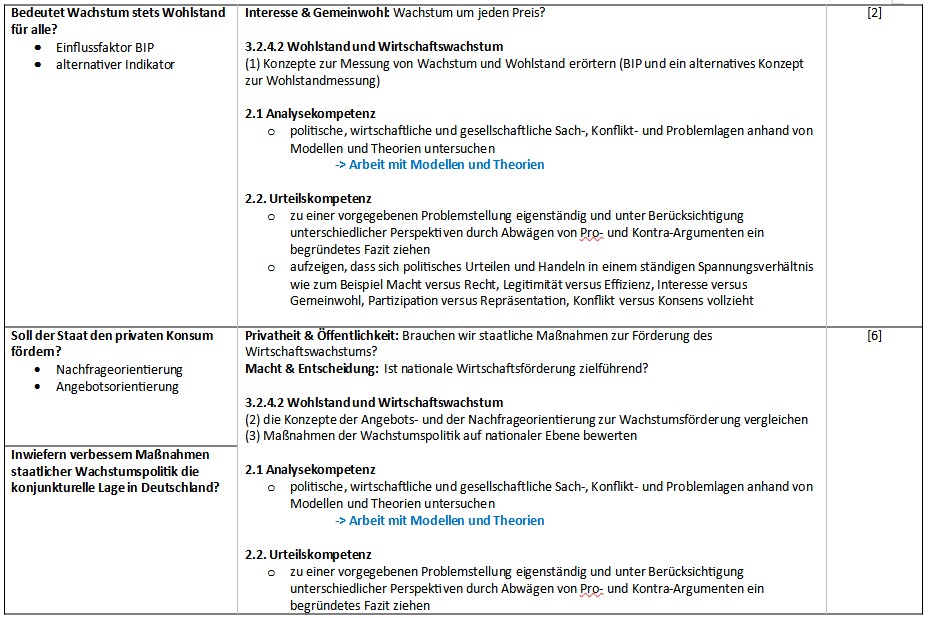 Berührte Basiskonzepte
Verweis auf „Umsetzung ausgewählter Operatoren“
KG Gemein-schaftskunde
Teilaspekte
pbKs
Lesehinweise